The Ombudsman’s New PowersPSOW Act 2019: Shaping the Future
Pwerau Newydd yr Ombwdsmon 
Deddf OGCC 2019: Llunio’r Dyfodol

Public Services Ombudsman for Wales
Ombwdsmon Gwasanaethau Cyhoeddus Cymru
Why more powers? Pam mwy o bwerau?
Ageing population
Poblogaeth yn heneiddio
Inequality 
Anghydraddoldeb
Improvement 
Gwella
Trends 
Tueddiadau
The Year in Summary – Cases ReceivedCrynodeb o’r flwyddyn – Achosion a Dderbyniwyd
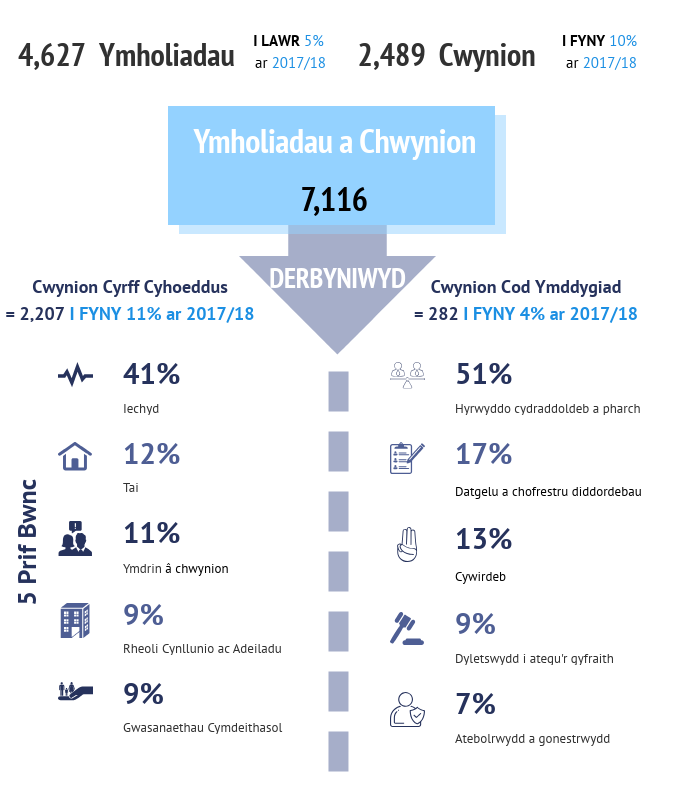 The Year in Summary – Closed CasesCrynodeb o’r Flwyddyn – Achosion Caeëdig
Complaints about Private Health CareCwynion am Ofal Iechyd Preifat
Example                  Enghraifft
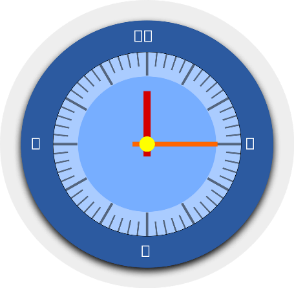 Mrs B had a 40-week wait for a scan 
A private scan was undertaken in 3 weeks showing Mrs B needed urgent surgery for a hernia
NHS Consultant disagreed with finding.  Mrs B was referred for a second scan which was undertaken 30 weeks later
With no surgery in sight, Mrs B paid for private surgery
Roedd gan Mrs B arhosiad o 40-wythnos am sgan
Cynhaliwyd sgan preifat mewn 3-wythnos, yn nodi bod Mrs B angen llawdriniaeth frys ar gyfer torgest
Anghytunodd Ymgynghorydd y GIG â’r canfyddiad. Cyfeiriwyd Mrs B am ail sgan, a gynhaliwyd 30-wythnos yn ddiweddarach
Heb unrhyw lawdriniaeth ar y gorwel, talodd Mrs B am lawdriniaeth breifat
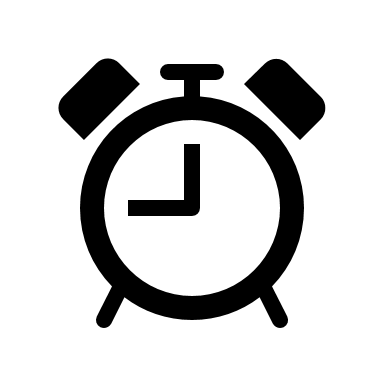 Why we prefer complaints in writingPam mae'n well gennym gwynion ysgrifenedig
This ensures the complainant’s     wishes are clear

All relevant information can be attached from the start
Mae hyn yn sicrhau bod dymuniadau'r achwynwyr yn glir

Gellir atodi'r holl wybodaeth berthnasol o'r dechrau
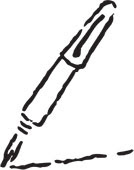 Complaints made other than in writingCwynion a wneir ar wahân i mewn ysgrifen
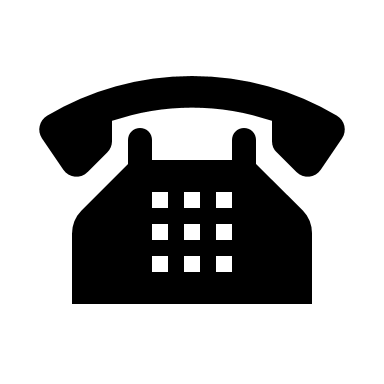 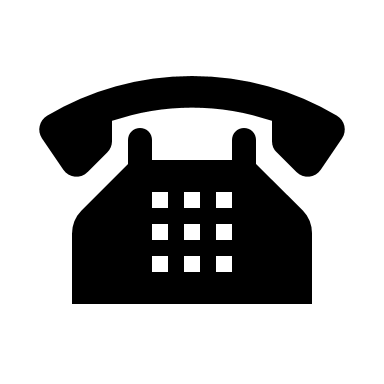 Telephone complaints
30 minute appointment with an Adviser
The call is recorded so that a summary can be created
A copy of the summary will be shared with the complainant for checking
Cwynion dros y ffôn
Apwyntiad 30 munud gydag Ymgynghorydd 
Recordir yr alwad fel y gellir creu crynodeb 
Bydd copi o'r crynodeb yn cael ei rannu gyda'r achwynydd i'w wirio
Own Initiative InvestigationsYmchwilio ar ei liwt ei hun
Annie Ginwalla & Beverley Allen
Public Services Ombudsman for Wales
Ombwdsmon Gwasanaethau Cyhoeddus Cymru
PSOW Act 2019 Deddf OGCC 2019
Empowers the 
Ombudsman to 
investigate 
matters of 
service failure or
maladministration, 
whether a 
complaint has 
been duly made 
or referred to him 
or not
Yn grymuso'r Ombwdsmon i ymchwilio i faterion o fethiant gwasanaeth neu gamweinyddu, pa un a yw cwyn wedi'i gwneud yn briodol neu wedi'i chyfeirio ato ai peidio
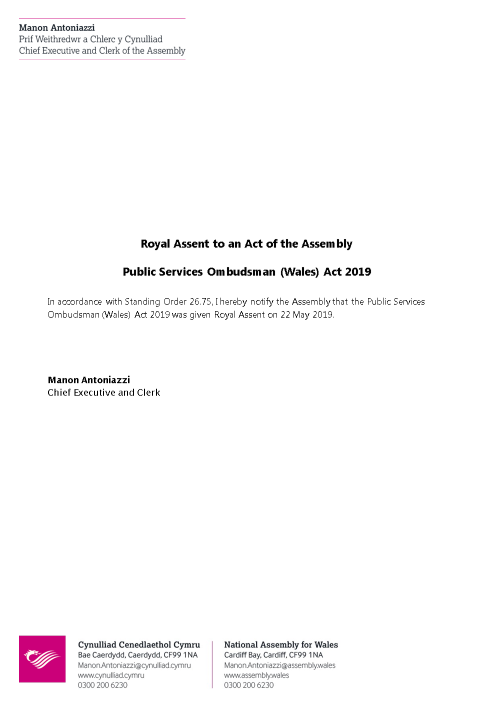 What can we investigate?Beth y gallwn ei ymchwilio?
(a) Suspected maladministration by a listed authority in connection with relevant action; or
(b) A suspected failure in a relevant service provided by a listed authority; or
(c) A suspected failure by a listed authority to provide a relevant service.
(a) Amheuaeth o gamweinyddu gan awdurdod rhestredig mewn cysylltiad â chamau perthnasol; neu
(b) Amheuaeth o fethiant mewn gwasanaeth perthnasol a ddarperir gan awdurdod rhestredig; neu
(c) Amheuaeth o fethiant gan awdurdod rhestredig i ddarparu gwasanaeth perthnasol.
Own Initiative InvestigationsYmchwilio ar ei liwt ei hun
Extended
Extension to an existing investigation to include consideration of issues other than those complained about 

Wider
Stand alone investigation which does not relate to an individual complainant
Estynedig
Estyniad i ymchwiliad presennol er mwyn ystyried materion ar wahân i'r rhai y cwynir amdanynt

Ehangach
Ymchwiliad ar ei ben ei hun nad yw'n ymwneud ag achwynydd unigol
Own Initiative Investigations – ExtendedYmchwilio ar ei liwt ei hun - Estynedig
Current Investigation
Aspects of service or care which were not raised by the complainant

Another body which has provided a service or care to the complainant
Ymchwiliad Cyfredol
Agweddau ar wasanaeth neu ofal nas godwyd gan yr achwynydd

Corff arall sydd wedi darparu gwasanaeth neu ofal i'r achwynydd
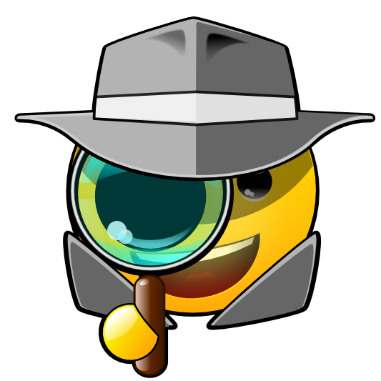 Examples  Enghreifftiau
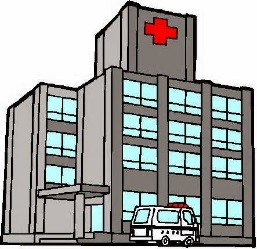 GP complaint
			Cwyn am Feddyg Teulu

		WAST complaint 
 			Cwyn am YGAC
		

		Complaint handling issues 
		        Materion yn ymwneud ag
                              ymdrin â chwynion
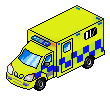 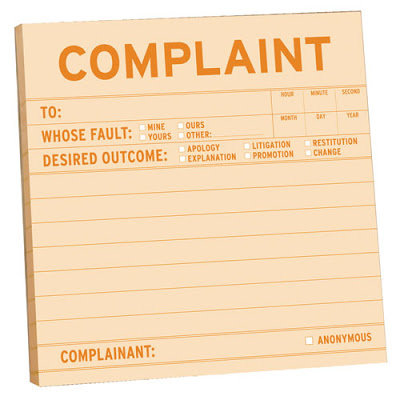 Own Initiative Investigations – WiderYmchwilio ar ei liwt ei hun - Ehangach
Example             Enghraifft
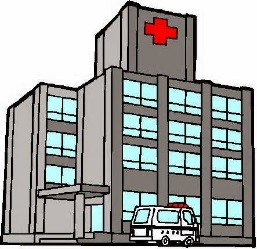 Mrs A lived in a care home and had no family
She was admitted to hospital
“Do not resuscitate” decision taken without discussion with Advocate or any other representative
Roedd Mrs A yn byw mewn cartref gofal ac nid oedd ganddi deulu
Cafodd ei derbyn i'r ysbyty
Penderfynwyd “peidio â cheisio adfywio” heb drafod gydag Eiriolwr neu unrhyw gynrychiolydd arall
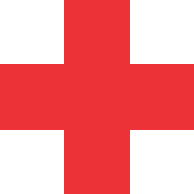 This Photo by Unknown Author is licensed under CC BY-SA-NC
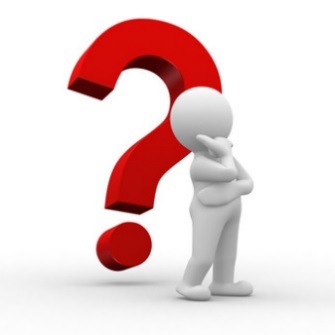 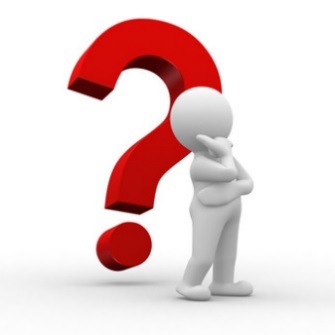 ConsiderationsYstyriaethau
Sufficient evidence to demonstrate the need for wider ‘own initiative’ investigation 


Suggests or indicates that maladministration/ service failure has occurred, exists or there is potential for it to happen
Tystiolaeth ddigonol i ddangos yr angen am ymchwiliad ‘ar ei liwt ei hun’ ehangach


Sy’n awgrymu, neu sy'n dangos bod camweinyddu/ methiant gwasanaeth wedi digwydd, yn bodoli neu fod potensial iddo ddigwydd
How persuasive is the evidence?
Pa mor argyhoeddiadol yw'r dystiolaeth?
The impact on citizens who may be vulnerable or disadvantaged 
Yr effaith ar ddinasyddion a all fod yn agored i niwed neu'n ddifreintiedig
Weight of the evidence
Cryfder y dystiolaeth
Reasonable suspicion of systemic maladministration that may cause injustice or hardship
Amheuaeth resymol o gamweinyddu systemig a all achosi anghyfiawnder neu galedi
Public interest  
Er budd y cyhoedd
Criteria for Own Initiative InvestigationsMeini prawf ar gyfer Ymchwilio ar ei liwt ei hun
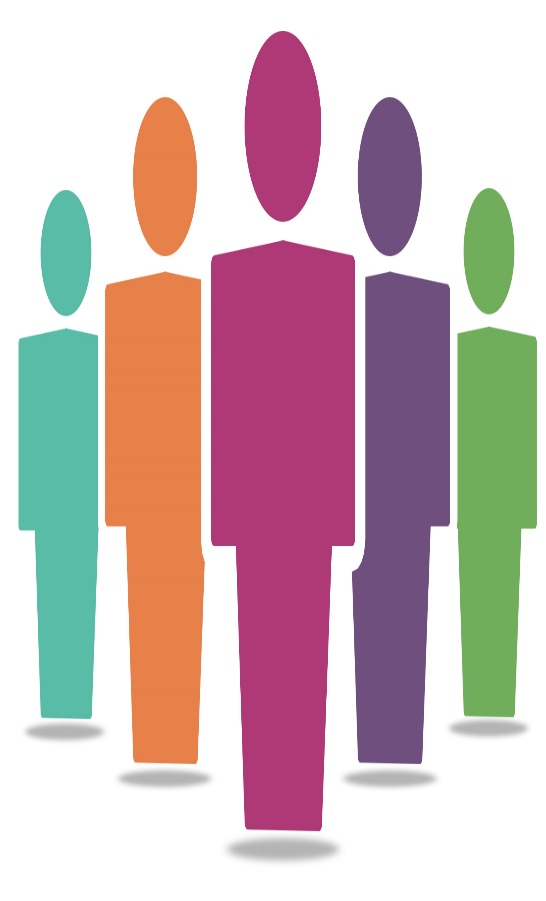 Own Initiative InvestigationsThe Process
Ymchwilio ar ei liwt ei hun
Y Broses
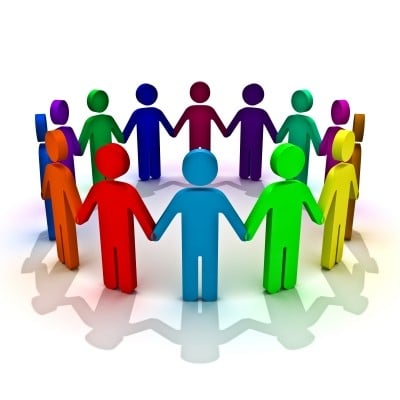 Consultation – Extended InvestigationsYmgynghori - Ymchwiliadau Estynedig
Give relevant parties an opportunity to comment
Rhoi cyfle i’r partion perthnasol wneud sylwadau
Inform relevant parties
         Hysbysu'r partïon perthnasol
Process – Wider InvestigationsProses – Ymchwiliadau Ehangach
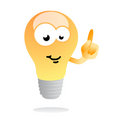 Wider Investigations - Ideas   Ymchwiliadau Ehangach - Syniadau
Media Reports
Advocacy Services
Previous/Ongoing investigations 
Interested 3rd parties
Improvement Officers following concerns about a specific body/sector
Adroddiadau yn y cyfryngau
Gwasanaethau Eiriolaeth
Ymchwiliadau blaenorol/ parhaus
3ydd partïon sydd â diddordeb
Swyddogion Gwella yn dilyn pryderon am gorff/ sector penodol
Consultation – Wider Investigations (1)Ymgynghori - Ymchwiliadau Ehangach (1)
Consult with 1 or more:
Welsh Commissioners
Regulatory Bodies
Auditor General
Advertise on the PSOW website or in the media
Ymgynghori ag 1 neu fwy:
Comisiynwyr Cymru
Cyrff Rheoleiddio 
Yr Archwilydd Cyffredinol
Hysbysebu ar wefan OGCC neu yn y cyfryngau
Consultation – Wider Investigations (2)Ymgynghori - Ymchwiliadau Ehangach (2)
Create a proposal of the investigation

Invite the Relevant Body to comment

Assess all comments
Creu cynnig ynglŷn ag ymchwiliad

Gwahodd sylwadau gan y Corff Perthnasol

Asesu’r holl sylwadau
Investigation Ymchwiliadau
Investigations will be managed in accordance with the existing PSOW complaint handling process
Bydd ymchwiliadau'n cael eu rheoli yn unol â phroses gyfredol OGCC wrth ymdrin â chwynion
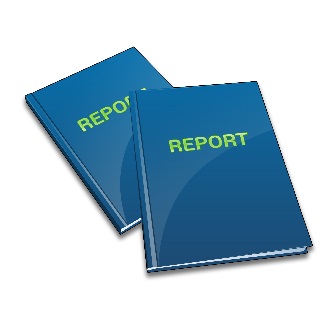 Reports               Adroddiadau
Public reports
Published on the PSOW website
Body should make a copy available for 3 weeks after publication at the office and on website
Place a notice in a newspaper circulating in the area
Adroddiadau cyhoeddus
Cyhoeddi ar wefan OGCC
Dylai corff sicrhau bod copi ar gael am 3 wythnos ar ôl cyhoeddiad, hynny yn y swyddfa ac ar y wefan
Rhoi hysbysiad mewn papur newydd sy'n cylchredeg yn yr ardal
The Complaints Standards AuthorityYr Awdurdod Safonau Cwynion
Although in Wales many have adopted the relevant complaints procedures, queries over to what degree they are being implemented effectively.

Simplify the process

Data: ensuring common approach to data gathering allows insight in relation to trends and patterns across public service delivery in Wales.
Er bod llawer o bobl yng Nghymru wedi mabwysiadu'r gweithdrefnau cwyno berthnasol, maent yn holi i ba raddau y maent yn cael eu gweithredu'n effeithiol.

Symleiddio’r broses

Data: mae sicrhau dull cyffredin o gasglu data yn caniatáu mewnwelediad mewn perthynas â thueddiadau a phatrymau ar draws darparu gwasanaethau cyhoeddus yng Nghymru.
DiscussionTrafodaeth
PSOW Act 2019: Shaping the Future.

The impact of the new powers on Relevant Bodies – Are there barriers to the new process?
Deddf OGCC 2019: Llunio'r Dyfodol.

Effaith y pwerau newydd ar Gyrff Perthnasol - A oes rhwystrau i'r broses newydd?
Global best practice Arfer gorau byd-eang
QuestionsCwestiynau
How persuasive is the evidence?
Pa mor argyhoeddiadol yw'r dystiolaeth?
The impact on citizens who may be vulnerable or disadvantaged 
Yr effaith ar ddinasyddion a all fod yn agored i niwed neu'n ddifreintiedig
Weight of the evidence
Cryfder y dystiolaeth
Reasonable suspicion of systemic maladministration that may cause injustice or hardship
Amheuaeth resymol o gamweinyddu systemig a all achosi anghyfiawnder neu galedi
Public interest  
Er budd y cyhoedd
Criteria for Own Initiative InvestigationsMeini prawf ar gyfer ymchwilio ar ei liwt ei hun
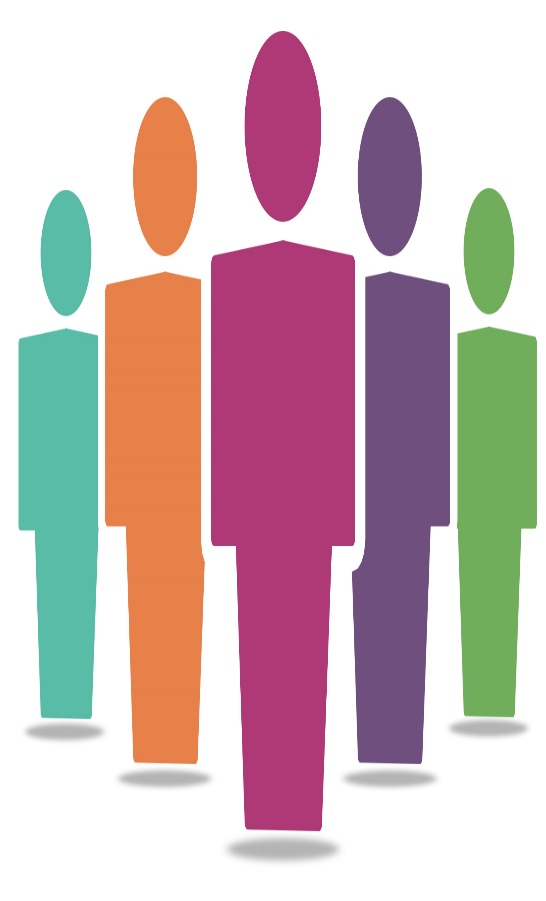 Process – Wider InvestigationsProses – Ymchwiliadau Ehangach
Consult with interested parties
Create a proposal of the investigation
Invite comments from the Relevant Body
Assess all comments
Start the investigation (18/36 weeks)
Public interest report
Ymgynghori â phartïon sydd â diddordeb
Creu cynnig ynglŷn ag ymchwiliad
Gwahodd sylwadau gan y Corff Perthnasol
Asesu’r holl wybodaeth
Cychwyn yr ymchwiliad (18/36 wythnos)
Adroddiad er budd y cyhoedd